ÜÇ AYLAR
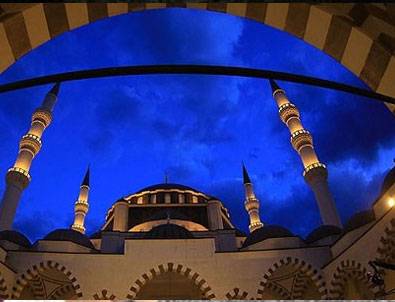 İnsan, sınırlı yanlarıyla sınırsıza; altmış-yetmiş senelik bir ömre bedel ebedi cennet hayatına, cemâlullaha, rıdvana talib olmuş. Rabbimiz (celle celâlühü) de, bazı zaman dilimlerini öteleri peyleyebilecek potansiyelde hazırlamıştır.
Rahmet yağmurunda ıslanma vaktidir üç aylar…
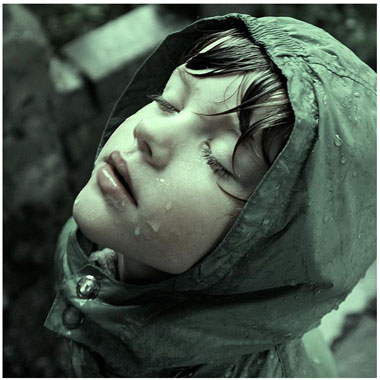 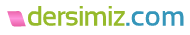 Cuma geceleri, bayram gün ve geceleri, seksen seneye mukabil olabilen kadir gecesi gibi anlar zamanın altın dilimleri olarak görülebilirler. Bu altın dilimlerden biri de üç aylar dediğimiz zamanlardır.
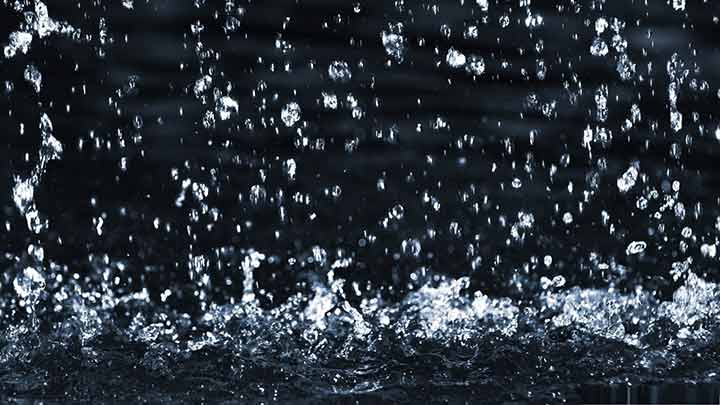 İnsan bir sene boyunca onların yolunu gözler, hasretle bekler, onlara kavuşunca da bereket sağnağının altında bulunuyor gibi kendini hisseder ve damlasını kaçırmama adına gayret sarfeder.
Efendimiz in duası: “Allahümme bârik lenâ fî Recebe ve Şa’bân ve belliğnâ Ramadân (Allahım Receb ve Şaban aylarını hakkımızda bereketli kıl ve bizi Ramazana ulaştır)” duasıyla üç aylara girer. “
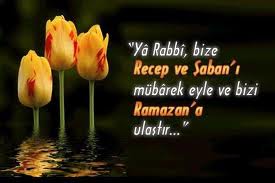 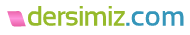 Üç aylardaki mübarek geceler
Regaib(Receb ayının ilk cuması)
Mirac Gecesi  (Receb ayının 27. gecesi)
Berat Kandili (Şaban ayının 15. gecesi)
Kadir Gecesi (Ramazan ayının 27. gecesi)